“Put Off The Old Man With His Deeds”
1
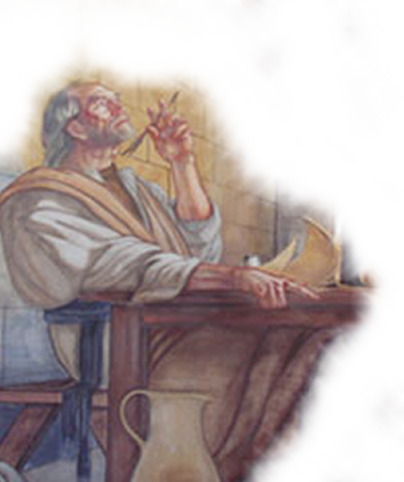 Colossians 3:5-9
Don McClain
W. 65th St church of Christ / April 20, 2008
“Put Off The Old Man With His Deeds”
2
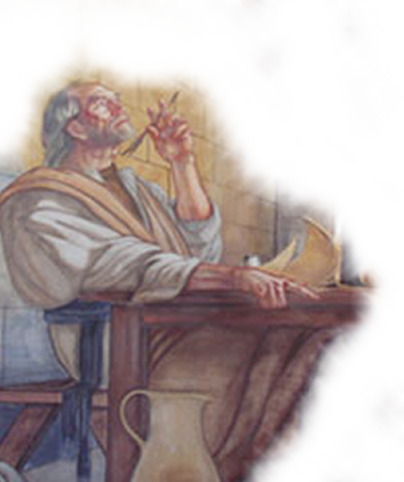 The Context
The Risen Life -      (vv. 3:1-4)
Put Off The Old Man (vv. 3:5-9)
Put On The New Man (vv. 3:10-17)
Practical Applications – (vv. 3:18-4:6)
Don McClain
W. 65th St church of Christ / April 20, 2008
“Put Off The Old Man With His Deeds”
3
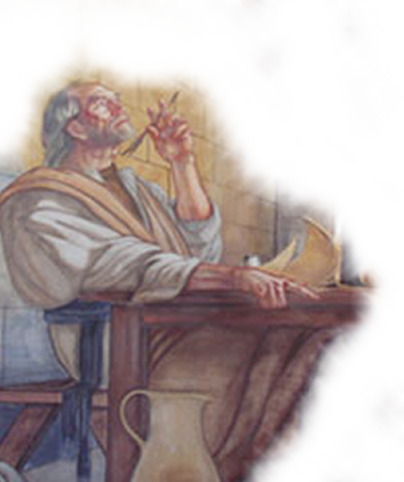 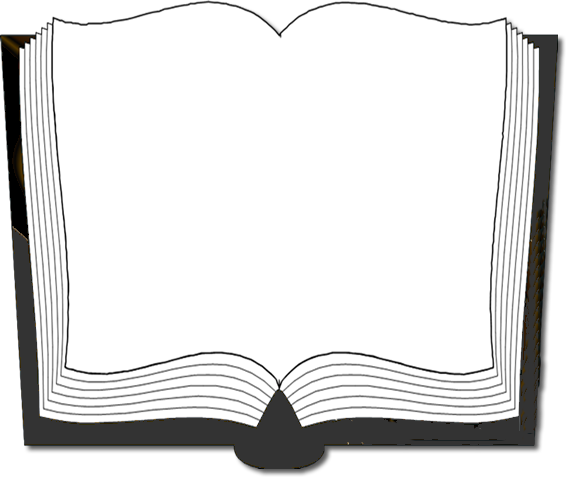 Colossians 3:5-11 (NKJV) 5 Therefore put to death your members which are on the earth: fornication, uncleanness, passion, evil desire, and covetousness, which is idolatry. 6 Because of these things the wrath of God is coming upon the sons of disobedience, 7 in which you yourselves once walked when you lived in them.
Don McClain
W. 65th St church of Christ / April 20, 2008
“Put Off The Old Man With His Deeds”
4
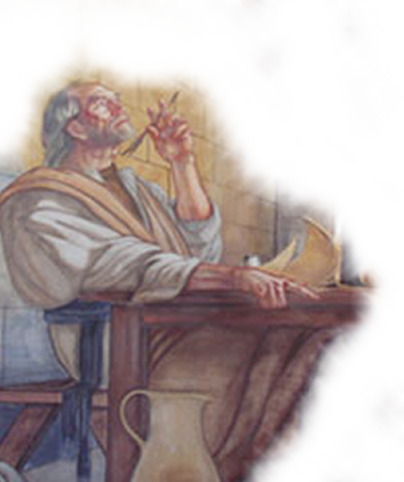 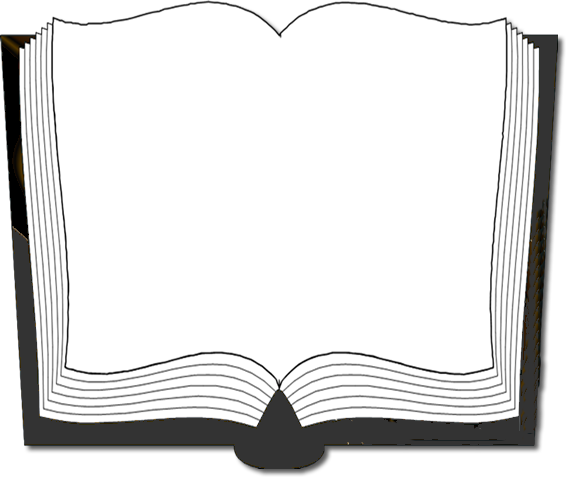 Colossians 3:5-11 (NKJV) 8 But now you yourselves are to put off all these: anger, wrath, malice, blasphemy, filthy language out of your mouth.  9 Do not lie to one another, since you have put off the old man with his deeds,
Don McClain
W. 65th St church of Christ / April 20, 2008
“Put Off The Old Man With His Deeds”
5
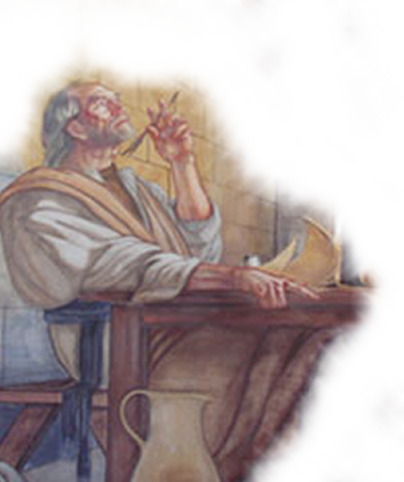 Kill The Earthly – (3:5)
“Put to death” – “Mortify” - i.e. – “utterly slay” – The idea  means more than just suppress or control -  (Gal 5:24)
“Your Members” – The body, and its members serve as the medium through which sin works – (Rom 6:12,13,19)
“Put to death every part of yourself which is against God and keeps you from fulfilling His will” – (William Barclay 174.)
Colossians 3:5 (NKJV) 5 Therefore put to death your members which are on the earth:  . . .
Don McClain
W. 65th St church of Christ / April 20, 2008
“Put Off The Old Man With His Deeds”
6
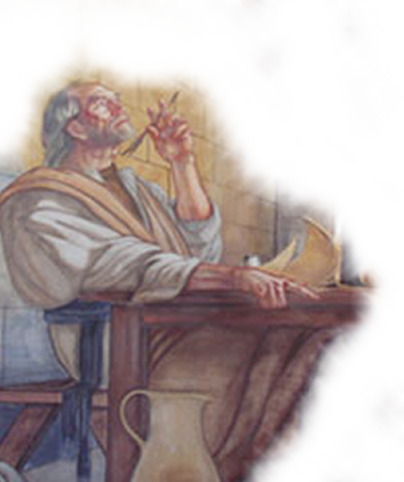 Put To Death Sensual Sins – (3:5-7)
Fornication – πορνεία - porneia
Thayer Definition:
1) illicit sexual intercourse
1a) adultery, fornication, homosexuality, lesbianism, intercourse with animals etc.
1b) sexual intercourse with close relatives; Lev. 18
1c) sexual intercourse with a divorced man or woman; Mar_10:11,Mar_10:12
Colossians 3:5 (NKJV) . . . fornication, uncleanness, passion, evil desire, and covetousness, which is idolatry.
Don McClain
W. 65th St church of Christ / April 20, 2008
“Put Off The Old Man With His Deeds”
7
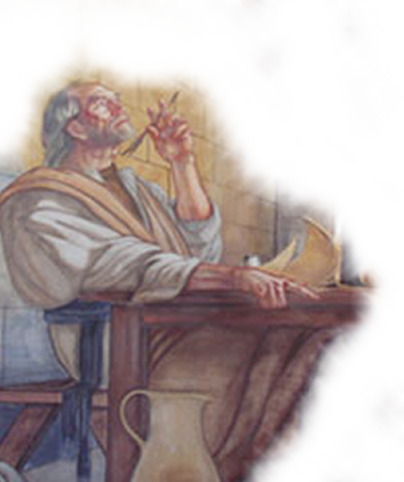 Put To Death Sensual Sins – (3:5-7)
Uncleanness – ἀκαθαρσία - Akatharsia
Thayer Definition:
1) uncleanness
1a) physical
1b) in a moral sense: the impurity of lustful, luxurious, profligate living
1b1) of impure motives
cf.  - Rom 1:24; 6:19; 2 Cor 12:21; Gal 5:19; Eph4:19; 5:3; 1 Thes 4:7
Colossians 3:5 (NKJV) . . . fornication, uncleanness, passion, evil desire, and covetousness, which is idolatry.
Don McClain
W. 65th St church of Christ / April 20, 2008
[Speaker Notes: Main Entry: 1prof·li·gate Pronunciation: \ˈprä-fli-gət, -ˌgāt\ Function: adjective Etymology: Latin profligatus, from past participle of profligare to strike down, from pro- forward, down + -fligare (akin to fligere to strike); akin to Greek phlibein to squeeze Date: 1647 1 : completely given up to dissipation and licentiousness 2 : wildly extravagant : prodigal]
“Put Off The Old Man With His Deeds”
8
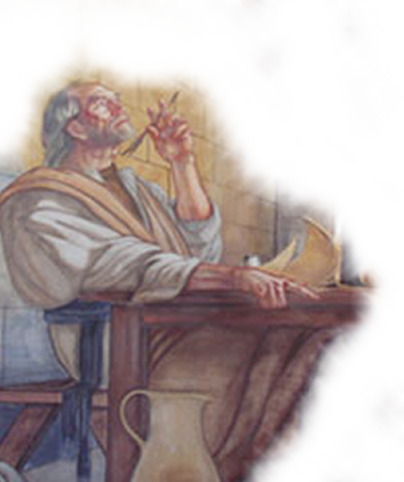 Put To Death Sensual Sins – (3:5-7)
Passion - inordinate affection AV– πάθος - pathos
Thayer Definition:
2) a feeling which the mind suffers
2c) used by the Greeks in either a good or bad sense
2d) in the NT in a bad sense, depraved passion, vile passions
Cf. Romans 1:26 – “vile passion” –      1 Thes 4:5 – “Passion of lust”
Colossians 3:5 (NKJV) . . . fornication, uncleanness, passion, evil desire, and covetousness, which is idolatry.
Don McClain
W. 65th St church of Christ / April 20, 2008
“Put Off The Old Man With His Deeds”
9
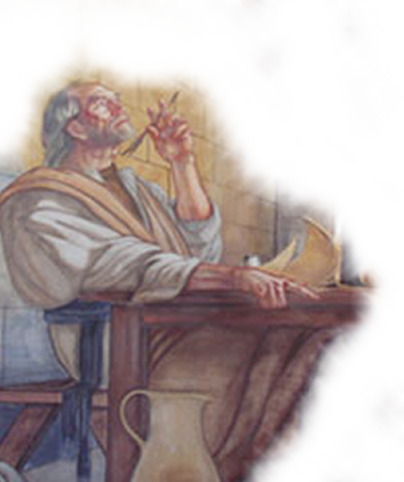 Put To Death Sensual Sins – (3:5-7)
Evil Desire – (AV - evil concupiscence) – κακός ἐπιθυμία – Kakos epithumia
Thayer Definition for kakos:
2) of a mode of thinking, feeling, acting - 2a) base, wrong, wicked
Thayer Definition for epithumia:
1) desire, craving, longing, desire for what is forbidden, lust
Colossians 3:5 (NKJV) . . . fornication, uncleanness, passion, evil desire, and covetousness, which is idolatry.
Don McClain
W. 65th St church of Christ / April 20, 2008
“Put Off The Old Man With His Deeds”
10
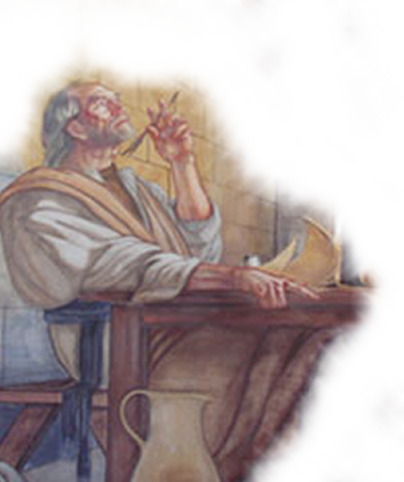 Put To Death Sensual Sins – (3:5-7)
“Lust, (passion), and evil desire occur together in 1 Thes 4:5. They also appear in a passage closely resembling the text, Gal 5:24. The same vice may be viewed as a LUST from its passive side and an “evil desire” from its active side. Here, if anything, evil desire is broader than lust. While lust includes all ungovernable affections, evil desire reaches to all evil longings. (Lightfoot; Colossians And Philemon; pg. 108)
Colossians 3:5 (NKJV) . . . fornication, uncleanness, passion, evil desire, and covetousness, which is idolatry.
Don McClain
W. 65th St church of Christ / April 20, 2008
“Put Off The Old Man With His Deeds”
11
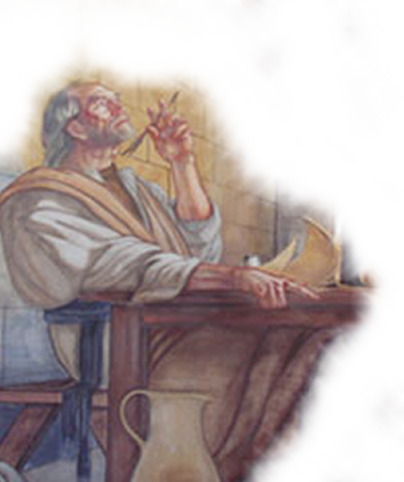 Put To Death Sensual Sins – (3:5-7)
Covetousness – πλεονεξία - pleonexia
Thayer Definition:
1) greedy desire to have more, covetousness, avarice
Vines Definition:
lit., "a desire to have more" (pleōn, "more," echō, "to have"), always in a bad sense, is used in a general way in Mark 7:22  . . . (b) of sensuality, Eph. 4:19, "greediness;" Col. 3:5 (where it is called "idolatry");
Colossians 3:5 (NKJV) . . . fornication, uncleanness, passion, evil desire, and covetousness, which is idolatry.
Don McClain
W. 65th St church of Christ / April 20, 2008
“Put Off The Old Man With His Deeds”
12
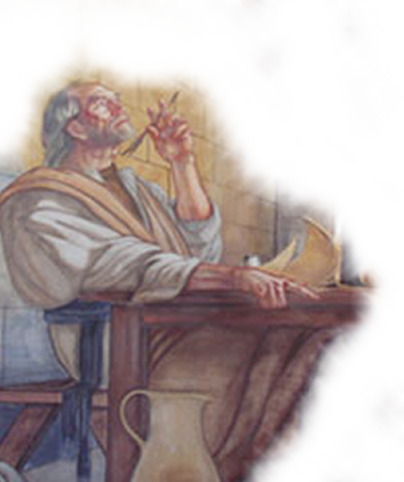 Put To Death Sensual Sins – (3:5-7)
God’s wrath would come upon those who practiced “fornication, uncleanness, passion, evil desire, and covetousness.” – (1 Cor 6:9-11; Gal 5:19-21; Rev 21:8)
These individuals are classified as “sons of disobedience” –  (Eph 2:2,3; 2 Pet 2:14)
The Colossians in the past had practiced some of these things – but not any longer” –  (Eph 2:2; Tit 3:3; 1 Pet 4:3,4)
Colossians 3:6-7 (NKJV) 6 Because of these things the wrath of God is coming upon the sons of disobedience, 7 in which you yourselves once walked when you lived in them.
Don McClain
W. 65th St church of Christ / April 20, 2008
“Put Off The Old Man With His Deeds”
13
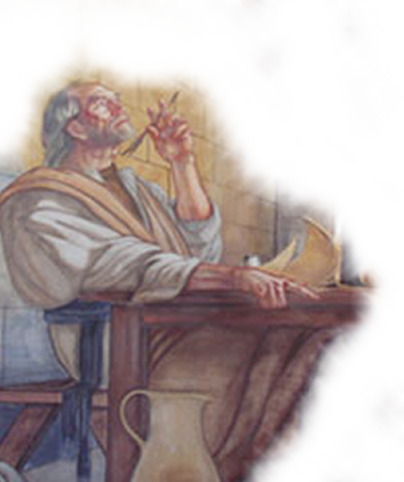 Put Off Uncharitable Sins – (3:8,9)
To remove from oneself as one would put off a garment – (Eph 4:22; Heb 12:1; 1 Pet 2:1)
“All these which follow, as being also inconsistent with the Christian calling.”— (Barnes' Notes on the New Testament )
“The five sins enumerated in the present list are sins of attitude and speech” –  (Walton Weaver, Philippians and Colossians; pg. 504)
Colossians 3:8-9 (NKJV) 8 But now you yourselves are to put off all these: anger, wrath, malice, blasphemy, filthy language out of your mouth.
Don McClain
W. 65th St church of Christ / April 20, 2008
“Put Off The Old Man With His Deeds”
14
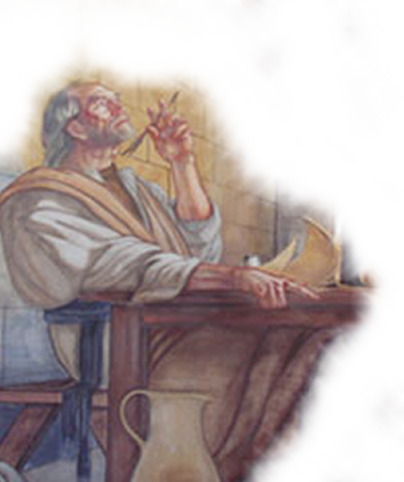 Put Off Uncharitable Sins – (3:8,9)
Anger - ὀργή - orgē
Anger in and of itself is NOT a sin – (“Be ye angry and sin not” – Eph 4:26; - “When He had looked round about on them with anger” – Mark 3:5; see also John 2:13-17)
The anger that must be put off is the personal resentfulness and abiding condition of the mind that harbors vengeful thoughts – (Rom 12:19)
Colossians 3:8-9 (NKJV) 8 But now you yourselves are to put off all these: anger, wrath, malice, blasphemy, filthy language out of your mouth.
Don McClain
W. 65th St church of Christ / April 20, 2008
“Put Off The Old Man With His Deeds”
15
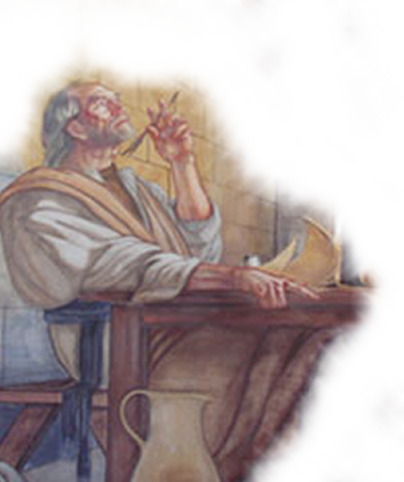 Put Off Uncharitable Sins – (3:8,9)
Wrath – θυμός - thumos
Thayer Definition:
1) passion, angry, heat, anger forthwith boiling up and soon subsiding again
2) glow, ardour, the wine of passion, inflaming wine (which either drives the drinker mad or kills him with its strength)
Colossians 3:8-9 (NKJV) 8 But now you yourselves are to put off all these: anger, wrath, malice, blasphemy, filthy language out of your mouth.
Don McClain
W. 65th St church of Christ / April 20, 2008
“Put Off The Old Man With His Deeds”
16
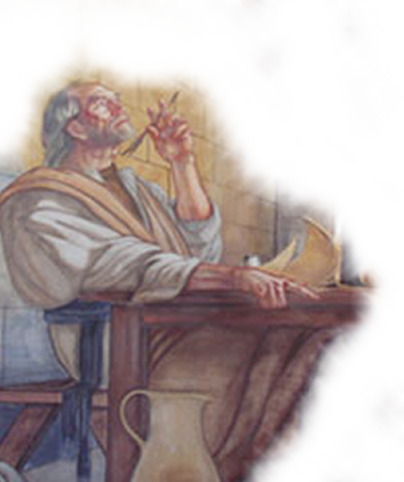 Put Off Uncharitable Sins – (3:8,9)
Anger orgē & Wrath thumos 
The difference between them is this. Thumos, (wrath), is a blaze of sudden anger, which is quickly ignited and just as quickly dies. The Greeks likened it to a fire in straw . . . Orge (anger) is anger which has become ingrained; it is long lasting, slow burning anger which  refuses to be pacified and nurses its wrath to keep it warm.” –
 (William Barclay; The Letters to Philippians, Colossians and Thessalonians; pg 177)
Colossians 3:8-9 (NKJV) 8 But now you yourselves are to put off all these: anger, wrath, malice, blasphemy, filthy language out of your mouth.
Don McClain
W. 65th St church of Christ / April 20, 2008
“Put Off The Old Man With His Deeds”
17
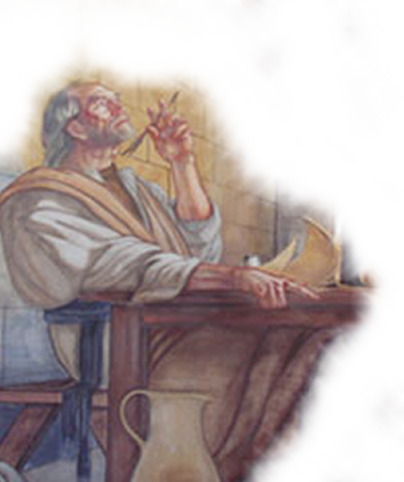 Put Off Uncharitable Sins – (3:8,9)
Malice – κακία - kakia
Thayer Definition:
1) malignity, malice, ill-will, desire to injure
2) wickedness, depravity
2a) wickedness that is not ashamed to break laws
3) evil, trouble
Vine's Definition:
"badness in quality“ "the vicious character generally" (Lightfoot),
Colossians 3:8-9 (NKJV) 8 But now you yourselves are to put off all these: anger, wrath, malice, blasphemy, filthy language out of your mouth.
Don McClain
W. 65th St church of Christ / April 20, 2008
“Put Off The Old Man With His Deeds”
18
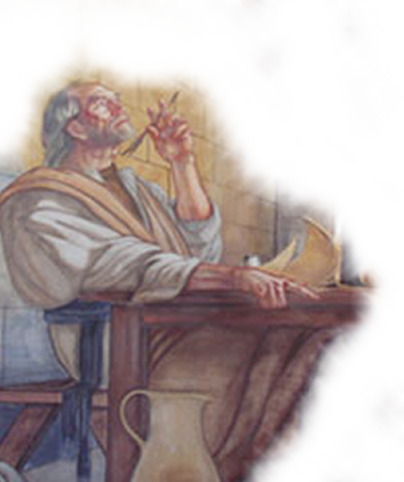 Put Off Uncharitable Sins – (3:8,9)
Blasphemy – βλασφημία - blasphēmia
Thayer Definition:
1) slander, detraction, speech injurious, to another’s good name
2) impious and reproachful speech injurious to divine majesty
Barnes - The word here seems to mean all injurious and calumnious speaking - whether against God or man. -
Colossians 3:8-9 (NKJV) 8 But now you yourselves are to put off all these: anger, wrath, malice, blasphemy, filthy language out of your mouth.
Don McClain
W. 65th St church of Christ / April 20, 2008
“Put Off The Old Man With His Deeds”
19
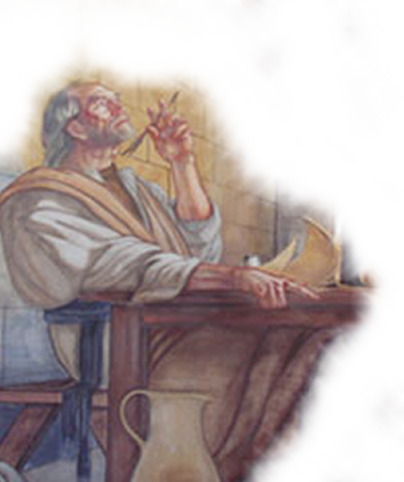 Put Off Uncharitable Sins – (3:8,9)
Filthy Language – αἰσχρολογία - aischrologia
Thayer Definition:
1) foul speaking, low and obscene speech
Word Pictures in the New Testament : 
“an old word for low and obscene speech which occurs here only in the N.T. . . . The word was used for both abusive and filthy talk and Lightfoot combines both ideas as often happens.” (“foul mouthed abuse”)
Colossians 3:8-9 (NKJV) 8 But now you yourselves are to put off all these: anger, wrath, malice, blasphemy, filthy language out of your mouth.
Don McClain
W. 65th St church of Christ / April 20, 2008
“Put Off The Old Man With His Deeds”
20
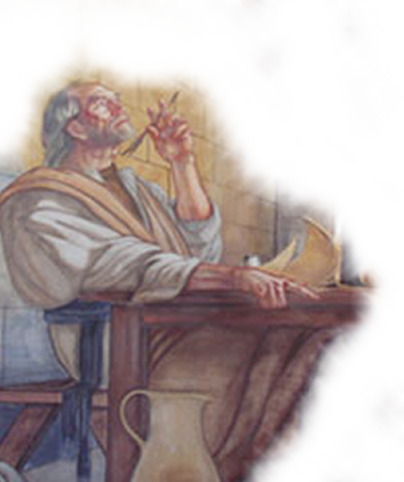 Put Off Uncharitable Sins – (3:8,9)
Do Not Lie                       ψεύδομαι - pseudomai
Thayer Definition:
1) to lie, to speak deliberate falsehoods
2) to deceive one by a lie, to lie to

Ephesians 4:25 (NKJV) 25 Therefore, putting away lying, "Let each one of you speak truth with his neighbor," for we are members of one another.
Colossians 3:8-9 (NKJV) 9 Do not lie to one another, since you have put off the old man with his deeds,
Don McClain
W. 65th St church of Christ / April 20, 2008
“Put Off The Old Man With His Deeds”
21
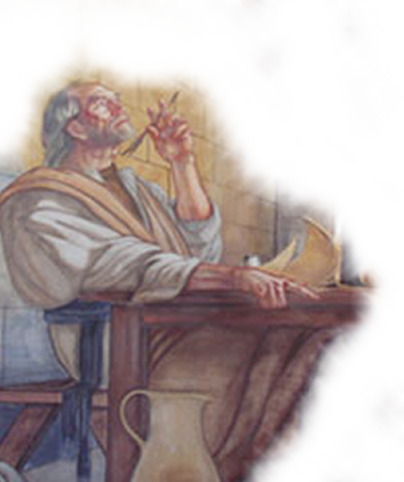 Put Off Uncharitable Sins – (3:8,9)
“When people become Christians – there ought to be a complete change in their personalities.” – Barclay

Romans 6:6 (NKJV) 6 knowing this, that our old man was crucified with Him, that the body of sin might be done away with, that we should no longer be slaves of sin.
Colossians 3:8-9 (NKJV) 9 Do not lie to one another, since you have put off the old man with his deeds,
Don McClain
W. 65th St church of Christ / April 20, 2008
“Put Off The Old Man With His Deeds”
22
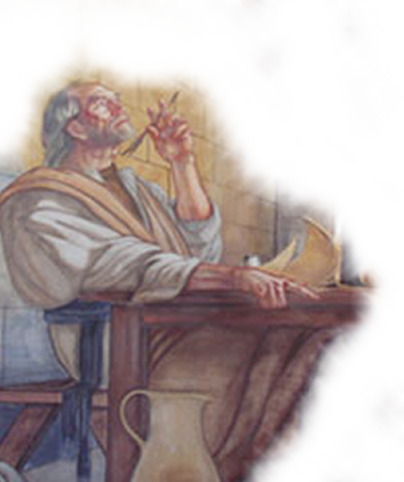 Put Off Uncharitable Sins – (3:8,9)
“When people become Christians – there ought to be a complete change in their personalities.” – Barclay

Ephesians 4:22-23 (NKJV) 22 that you put off, concerning your former conduct, the old man which grows corrupt according to the deceitful lusts, 23 and be renewed in the spirit of your mind,
Colossians 3:8-9 (NKJV) 9 Do not lie to one another, since you have put off the old man with his deeds,
Don McClain
W. 65th St church of Christ / April 20, 2008
“Put Off The Old Man With His Deeds”
23
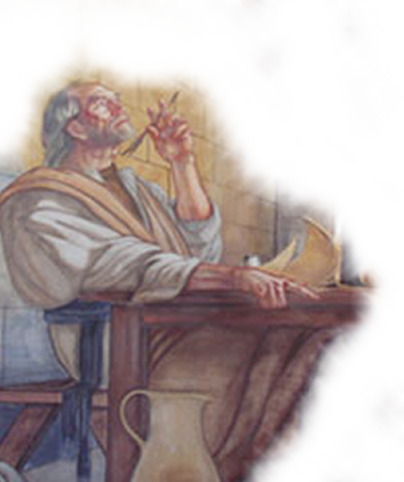 Fornication (v. 5)
Uncleanness (v. 5)
Passion (v. 5)
Evil Desire (v. 5)
Covetousness - Idolatry (v. 5)
Anger (v. 8)
Wrath (v. 8)
Malice (v. 8)
Blasphemy (v. 8)
Filthy Language (v. 8)
Lying (v. 9)
Don McClain
W. 65th St church of Christ / April 20, 2008
“Put Off The Old Man With His Deeds”
24
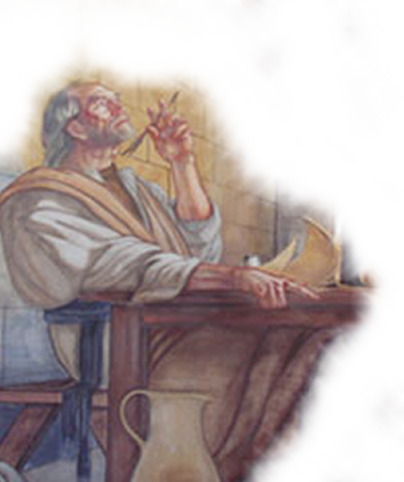 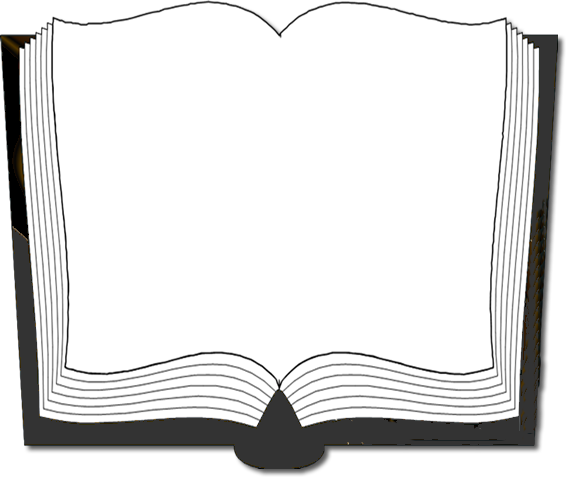 Colossians 3:5-11 (NKJV) 10 and have put on the new man who is renewed in knowledge according to the image of Him who created him,  11 where there is neither Greek nor Jew, circumcised nor uncircumcised, barbarian, Scythian, slave nor free, but Christ is all and in all.
Don McClain
W. 65th St church of Christ / April 20, 2008
25
Don McClain
W. 65th St church of Christ / April 20, 2008